Drei Schlüssel um gesund zu bleiben in Anspruchsvollen Settings  Fünf FingersParallelprozessZentraler Konflikt
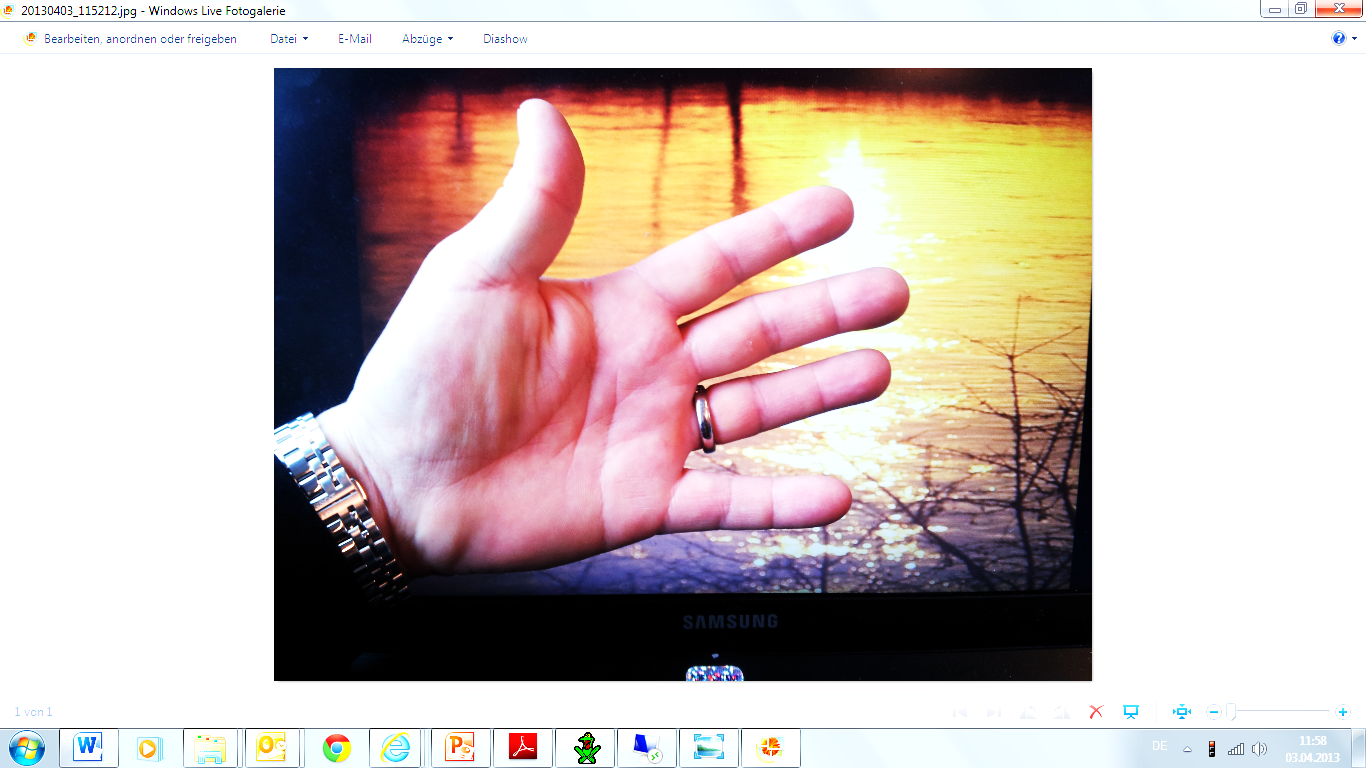 Ökonomie Nobelpreisträger
Daniel Kahneman

Glücklich Sein
Spiritualität
Hobbys
Arbeit
Liebe
Familie
Haben    Sein
Freunde
Schismogenetischer Kommunikationsprozess
Oft: Schlechte Bildung, geringes Selbstwertgefühl, div. ungelöste Konflikte, Armut, Krankheit, Sucht, Hilflosigkeit, Angst
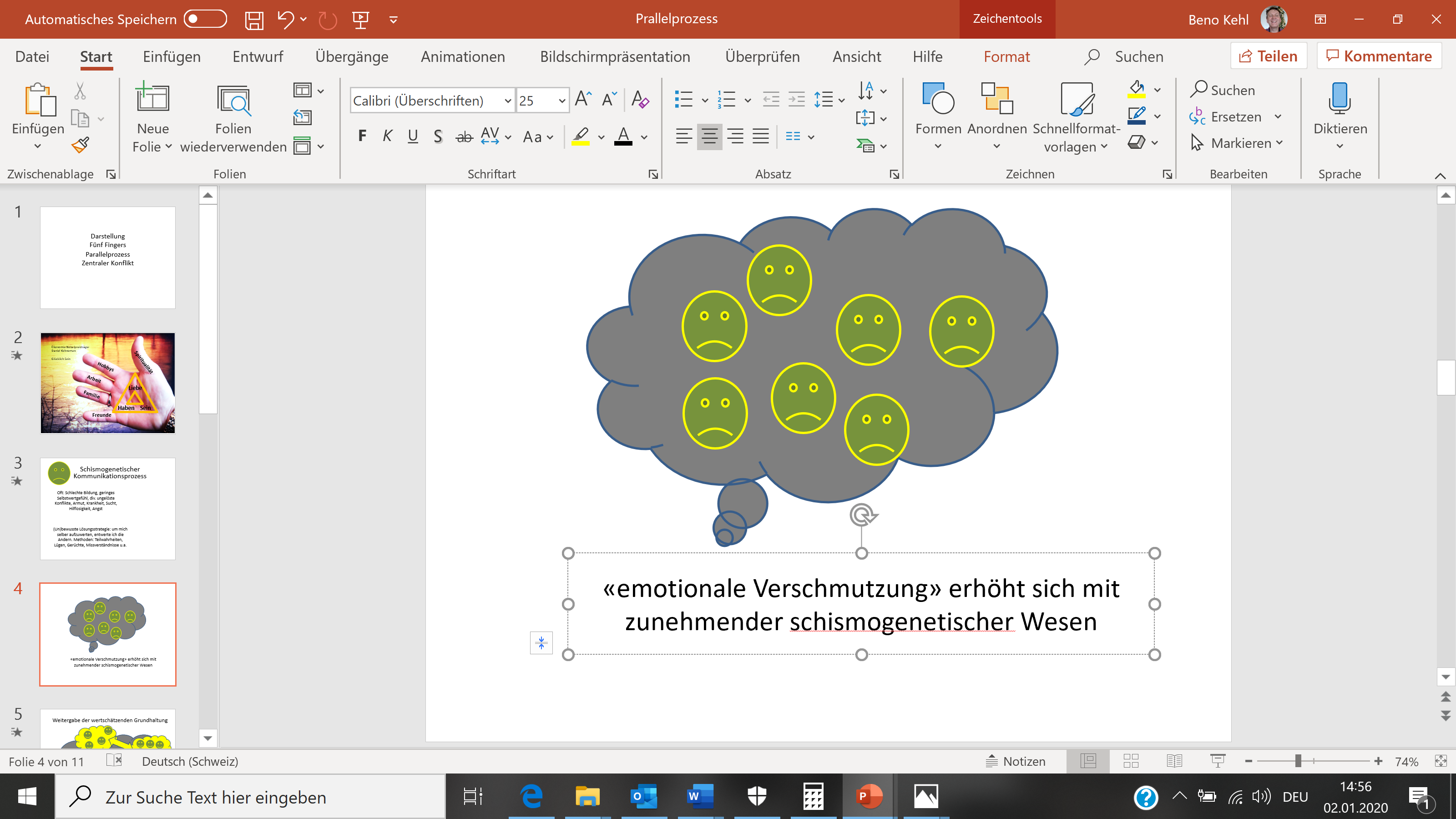 «emotionale Verschmutzung» erhöht sich mit zunehmender schismogenetischer Wesen
(Un)bewusste Lösungsstrategie: um mich selber aufzuwerten, entwerte ich die Andern. Methoden: Teilwahrheiten, Lügen, Gerüchte, Missverständnisse u.a.
Parallelprozess durch 
Weitergabe der wertschätzenden Grundhaltung
Vorstand
Bewohner
Gesundes Mitarbeiter Team
Freiwillige
Emotionale «Verschmutzung» klärt sich durch klare wertschätzende Kommunikation
Idealzustand
Bewohner
Besucher
Mitarbeiter/innen
Vorstand
Freiwillige
Stiftungs-rat
Haus 
Zueflucht
Ralität
Bewohner
Besucher
Mitarbeiter/innen
Vorstand
Freiwillige
Stiftungs-rat
Haus 
Zueflucht
Schismogenetischer Kommunikationsprozess
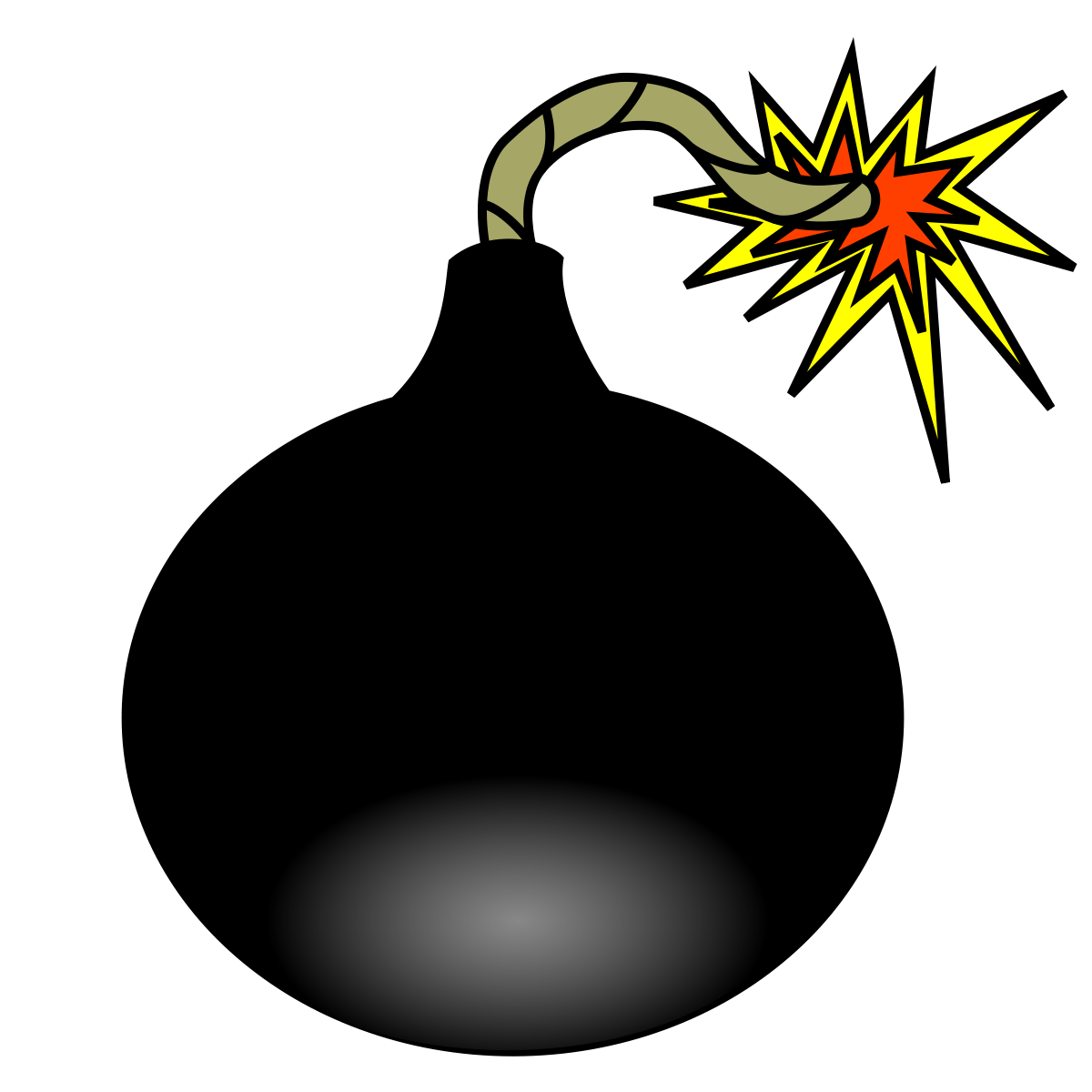 Vorstand
Vorstand
Bewohner
Mitarbeiter Team
Freiwillige
Emotionale «Verschmutzung»
"Dieses Foto" von Unbekannter Autor ist lizenziert gemäß CC BY-SA
Aufschlüsselung / BereinigungGute SupervisionBereitschaft Konflikte konstruktiv zu lösen und sich nicht in kleine Details zu verkrallender Teufel hockt im Detail…
Schismogenetischer Kommunikationsprozess umkehren -
Supervision
Chance des Parallelprozesses
Vorstand
Klienten Bewohner
Mitarbeiter Team
Freiwillige
"Dieses Foto" von Unbekannter Autor ist lizenziert gemäß CC BY-SA
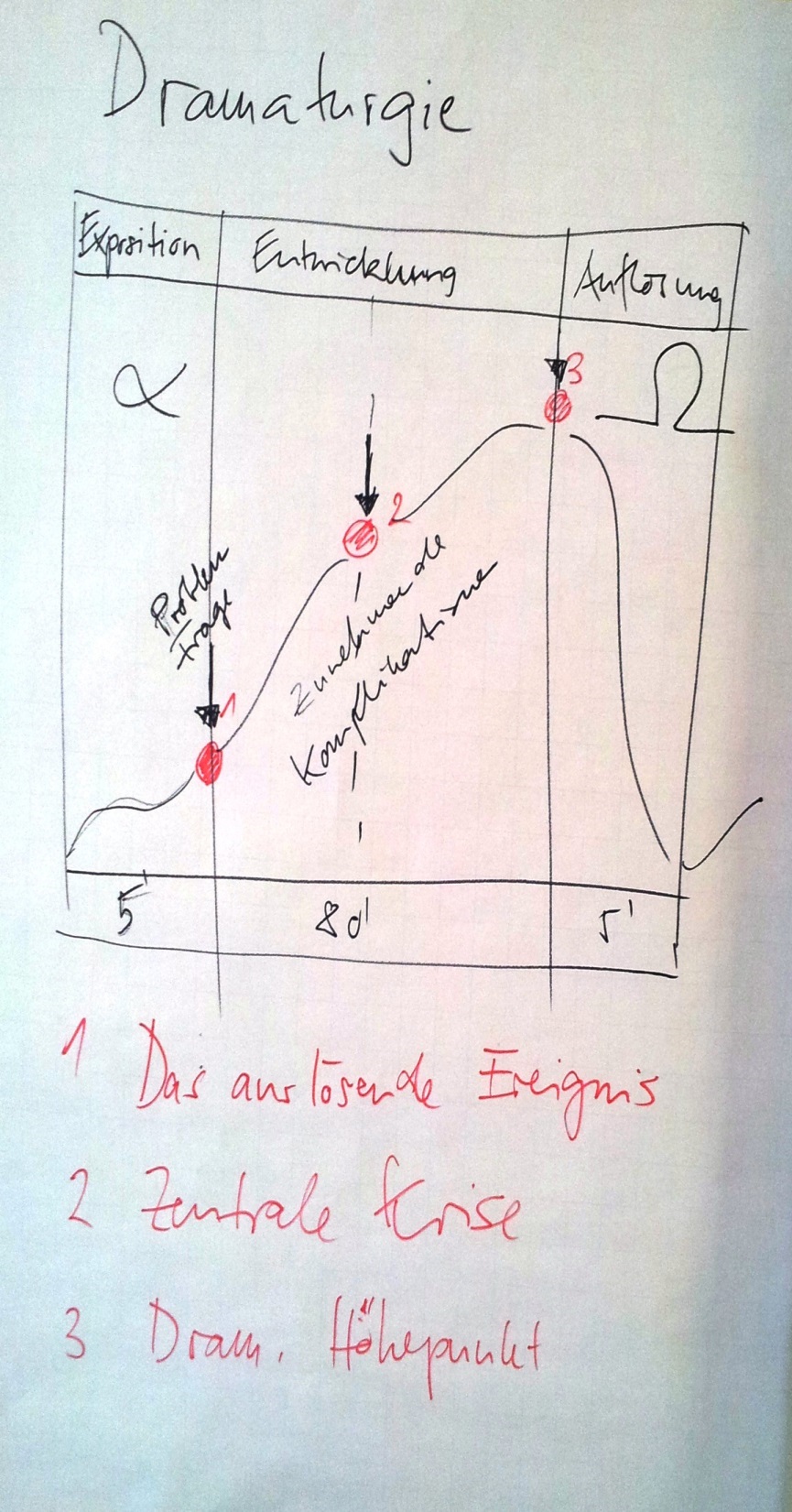 Lebensdrama
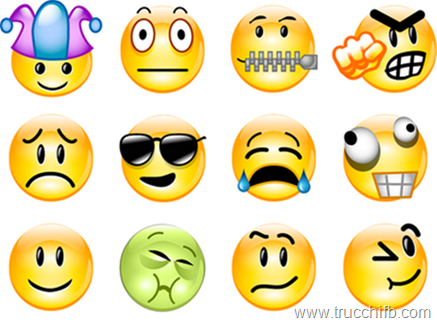 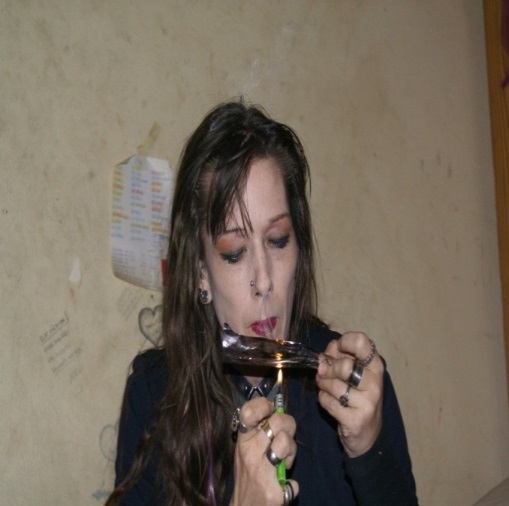 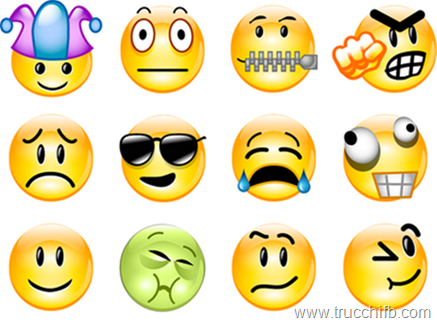 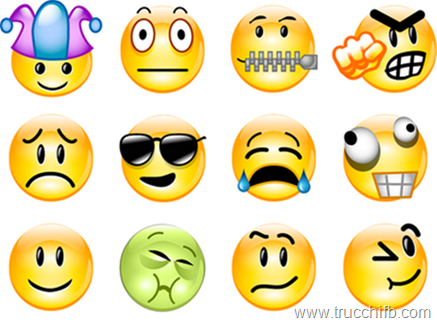 Entwicklung II durch:
Um-, Ab-, Aus- und Aufstieg
Es gibt immer eine Lösung
Zentraler Konflikt
„Der Pessimist sieht Schwierigkeiten in jeder Gelegenheit. Ein Optimist sieht eine gute Gelegenheit in jeder Schwierigkeit.“Winston Churchill
Entwicklung I
Zunehmende Komplikation Probleme, Krise, schwere Zeit (jammern, keine Lösung)

Situation zum Anpacken, Herausforderung, Chance        (Lösung finden)
Problem
Frage
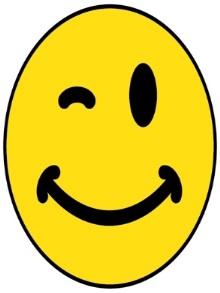 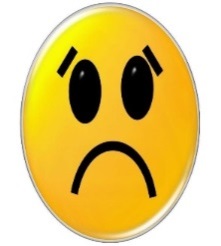 Happy End
1.Das auslösende Ereignis, 2. zentrale Kriese 3.dramatischer Höhepuntk. 4. Schluss